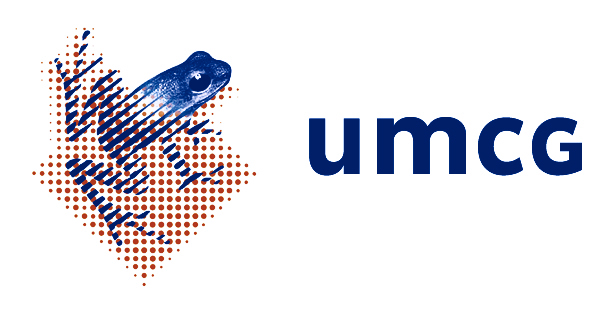 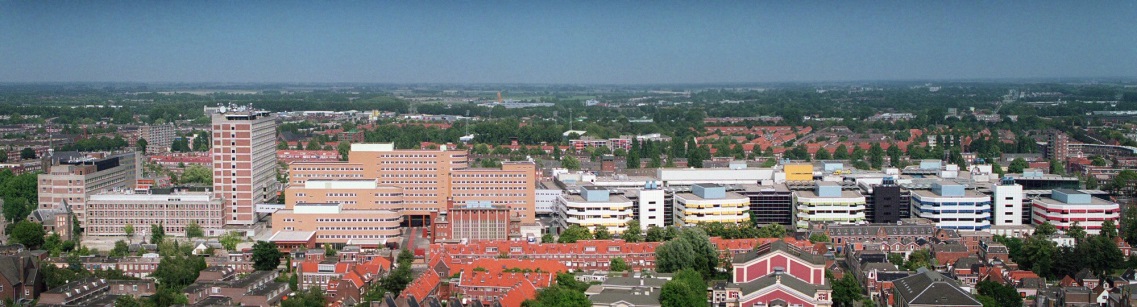 Herstart antistolling na bloeding
Update 2023
De situatie
Patiënt presenteert zich met bloeding waarvoor onderbreken antistolling nodig is

Gaan we herstarten?
If so, waarmee?
En wanneer?
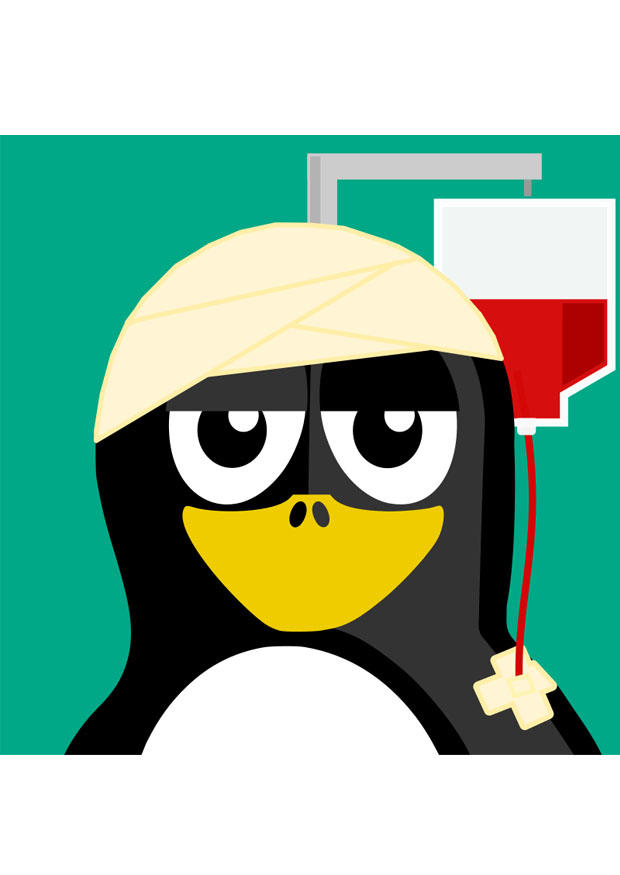 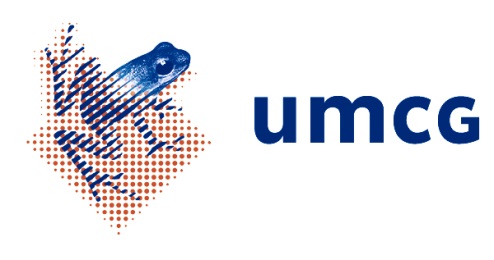 Antitrombotische richtlijn
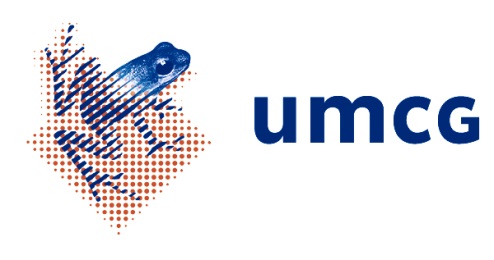 1. Gaan we herstarten?
Check de indicatie

Hoe groot is het risico op nieuwe bloeding?
Hoe groot was het risico op een trombose (verandert dat?)

Idealiter: net clinical benefit, met patiënt-gewaardeerde weging van trombose en bloeding
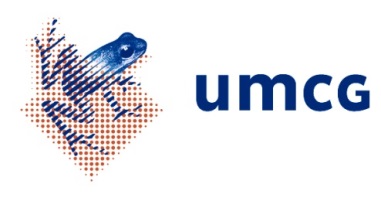 Risico op herhaalde bloeding
Antitrombotisch richtlijn: onvoldoende gegevens van voldoende kwaliteit beschikbaar
Voor wat het waard is: risico recidief gastrointestinale bloedingen 10-14%, HR 2 als antstolling herstart wordt
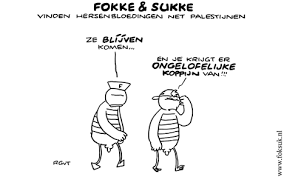 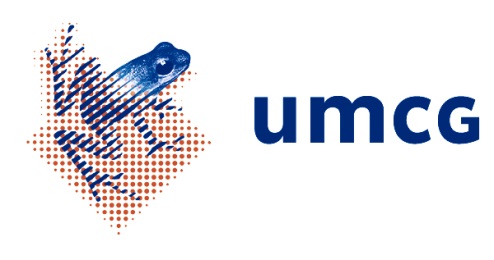 Hoe groot is het risico op trombose
Antitrombotisch richtlijn: onvoldoende gegevens van voldoende kwaliteit beschikbaar
HR variëren van 0,05 tot 0,71 voor GE
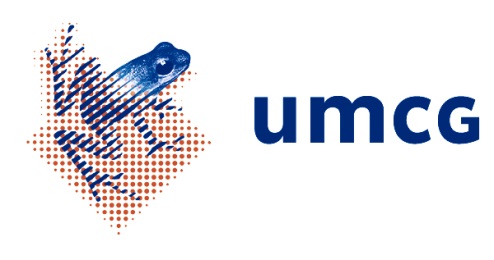 Mortaliteit
Zoals voor alledrie de eindpunten:
Alleen observationele cohorten beschikbaar
Op z’n best propensity matched, maar altijd beperkte info 
Cardiale indicaties, mn AF


Met al deze caveats → twee mooie cohorten
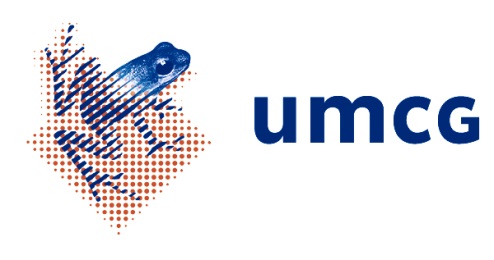 AF, hersenbloedingen op warfarine
Deens cohort, obv databases, 1998-2016
14 dagen overleefd na ontslag, en dan per jaar:
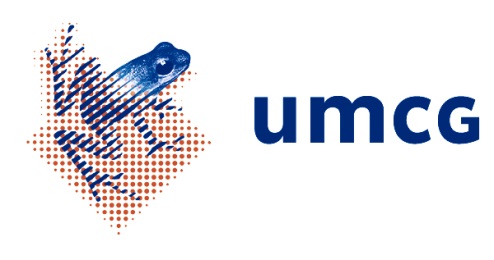 Nielsen, JAMA Internal Medicine 2017
[Speaker Notes: Vier conclusies: effect op iCVA is zoals je verwacht voór een bloeding, risico op bloeding is groot maar in deze studie niet beinvloed door herstart antistolling, en bloeding identificeert een heel slechte groep.]
AF, hersenbloedingen op warfarine
Deens cohort, obv databases, 1998-2016
14 dagen overleefd na ontslag, en dan per jaar:
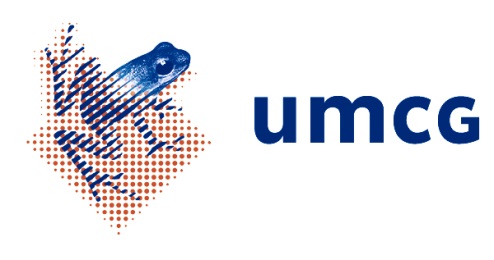 Nielsen, JAMA Internal Medicine 2017
[Speaker Notes: Vier conclusies: effect op iCVA is zoals je verwacht voór een bloeding, risico op bloeding is groot maar in deze studie niet beinvloed door herstart antistolling, en bloeding identificeert een heel slechte groep.]
AF, hersenbloedingen op warfarine
Deens cohort, obv databases, 1998-2016
14 dagen overleefd na ontslag, en dan per jaar:
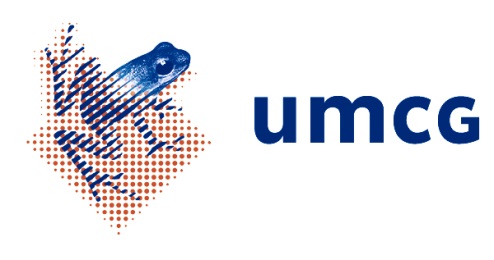 Nielsen, JAMA Internal Medicine 2017
[Speaker Notes: Vier conclusies: effect op iCVA is zoals je verwacht voór een bloeding, risico op bloeding is groot maar in deze studie niet beinvloed door herstart antistolling, en bloeding identificeert een heel slechte groep.]
AF, hersenbloedingen op warfarine
Deens cohort, obv databases, 1998-2016
14 dagen overleefd na ontslag, en dan per jaar:
!
!
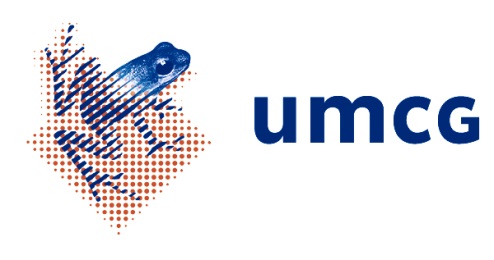 Nielsen, JAMA Internal Medicine 2017
[Speaker Notes: Vier conclusies: effect op iCVA is zoals je verwacht voór een bloeding, risico op bloeding is groot maar in deze studie niet beinvloed door herstart antistolling, en bloeding identificeert een heel slechte groep.]
AF, gastrointestinale bloedingen op antitrombotica
Deens cohort, obv databases, 1996-2012
90 dagen overleefd na ontslag na GE bloeding, en dan in twee jaar:
39,9% sterfte, 12.0% TE, 17.7% major bleeding
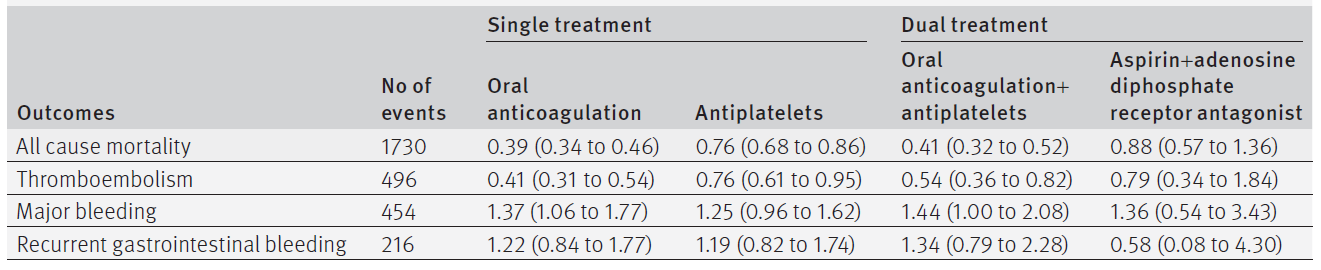 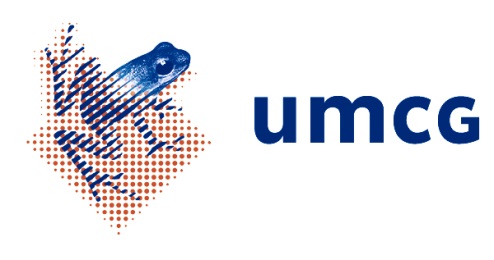 Staerk, BMJ 2015
[Speaker Notes: Opnieuw een enorme sterfte, en vast behandelaren die kwetsbare patienten geen antitrombotica  hebben gegeven. In deze populatie voor antistolling meer afname van trombose dan toename in bloeding.]
AF, gastrointestinale bloedingen op antitrombotica
Deens cohort, obv databases, 1996-2012
90 dagen overleefd na ontslag na GE bloeding, en dan in twee jaar:
39,9% sterfte, 12.0% TE, 17.7% major bleeding
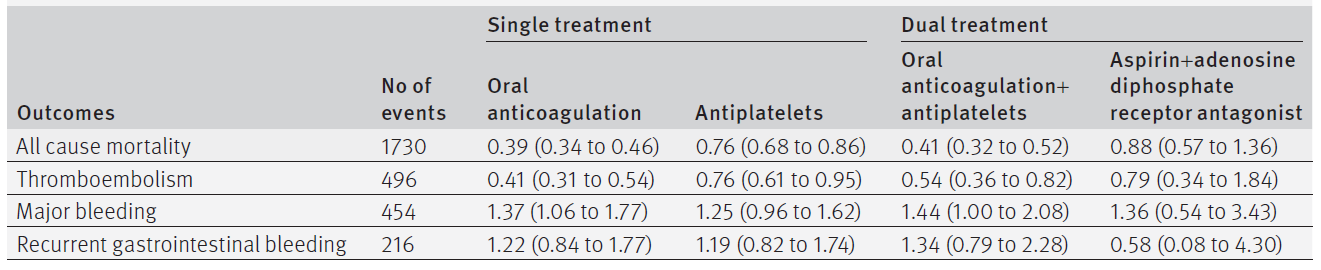 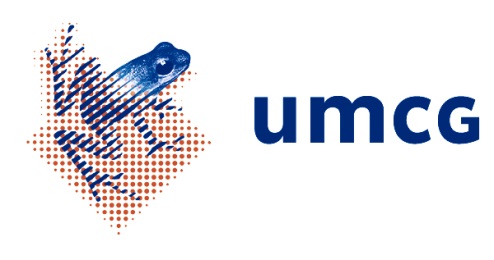 Staerk, BMJ 2015
[Speaker Notes: Opnieuw een enorme sterfte, en vast behandelaren die kwetsbare patienten geen antitrombotica  hebben gegeven. In deze populatie voor antistolling meer afname van trombose dan toename in bloeding.]
Wat heb je liever: een trombose of een bloeding?
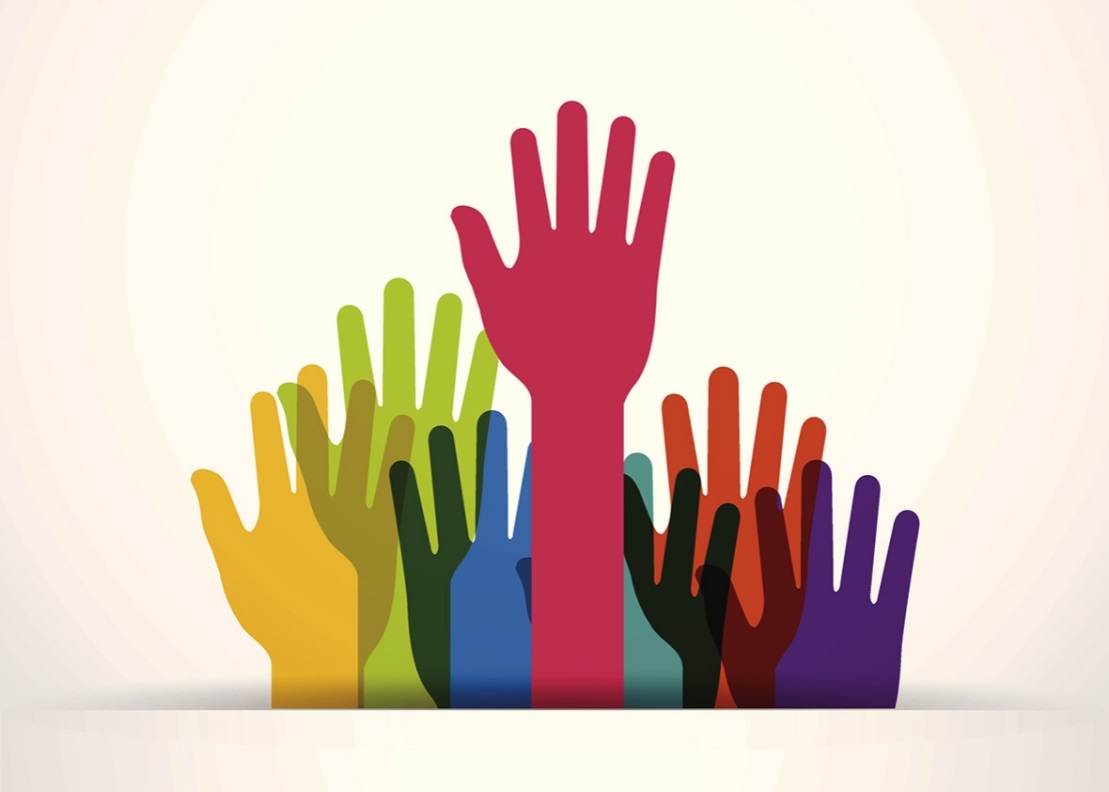 Wat heb je liever: een trombose of een bloeding?
Een ischemisch CVA of een gastrointestinale bloeding?
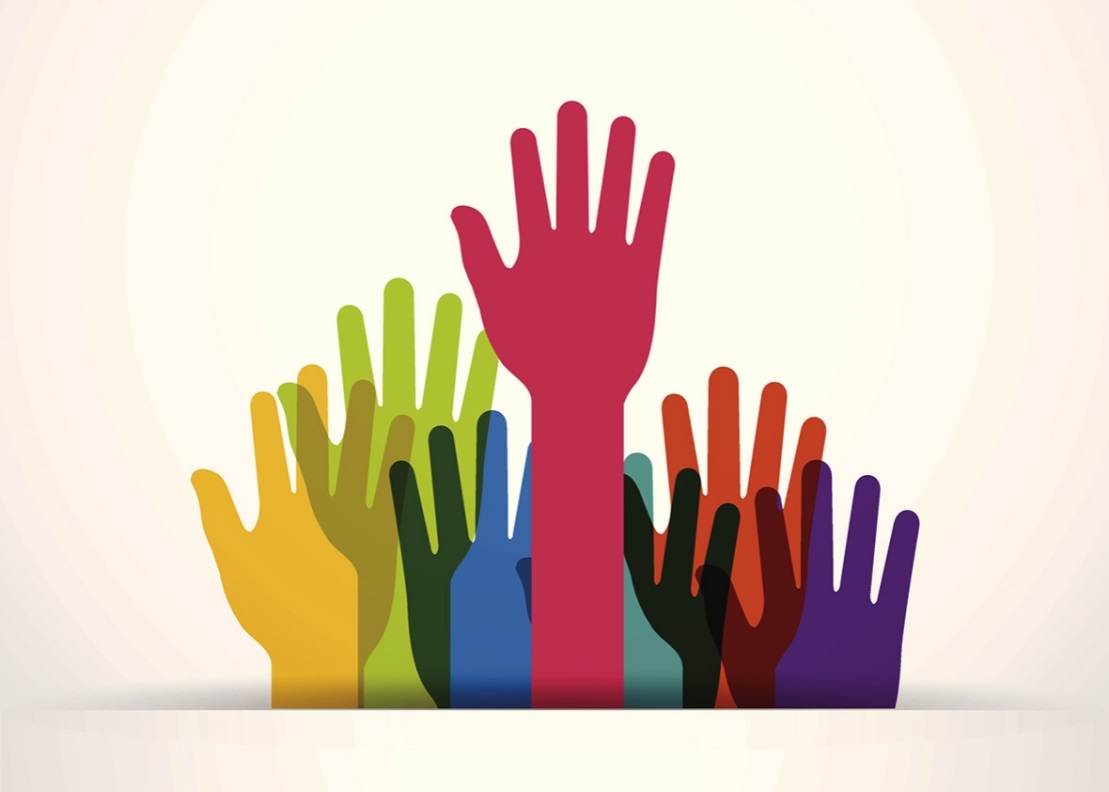 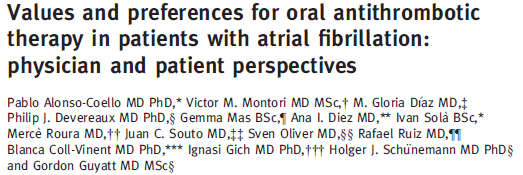 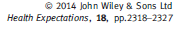 96 individuen > 60 jr, at risk voor AF, en 96 huisartsen/internisten/cardiologen
Mediane ‘tradeoff’: 
	10 GE bloedingen per CVA
Range patiënten > artsen
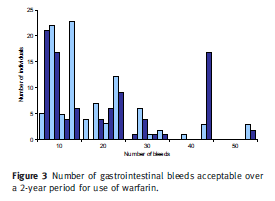 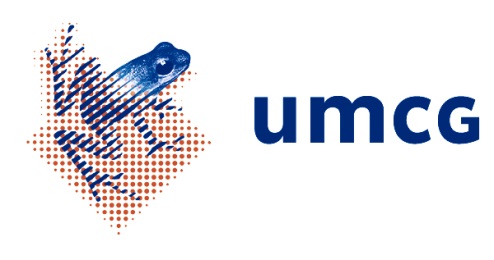 [Speaker Notes: In grafiek: bloedingen per 100 patientjaren, bij 3% CVA reductie]
2. Herstarten: waarmee
Geen data beschikbaar
Meestal: wat tevoor ook de beste keuze was 

Klassieker: VKA vervangen door aspirine
Interessant: VKA vervangen door DOAC
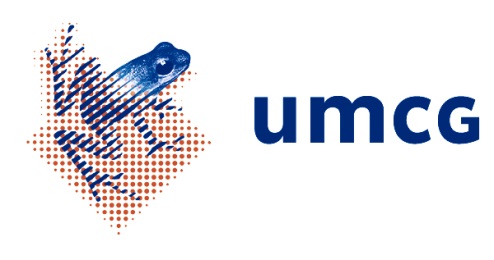 Naar aspirine? Dubbele TAR?
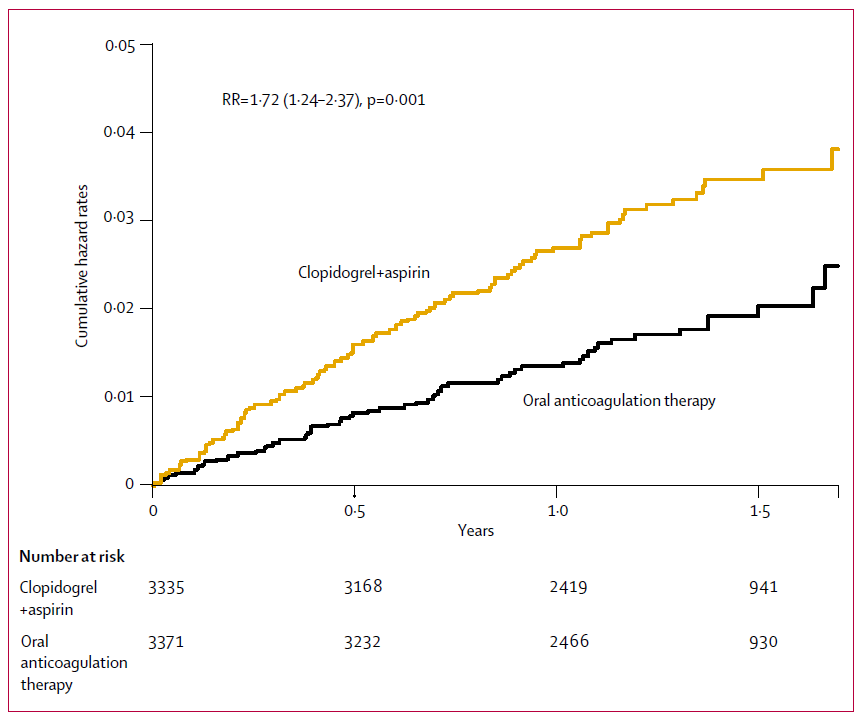 Major bleed 1,10 (0,83-1,45)
Major bleed 0,96(0,53-1,75)
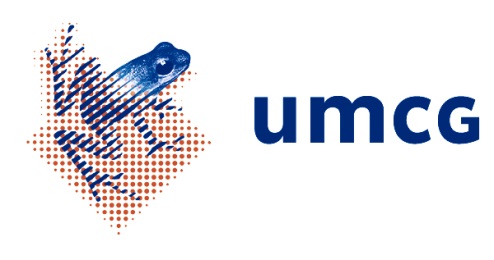 BAFTA, Lancet 2007; ACTIVE W, Lancet 2006
[Speaker Notes: Deze data zijn natuurlijk niet specifiek voor na bloeding]
Naar DOAC?
Op voorhand meestal al voorkeurspreparaat
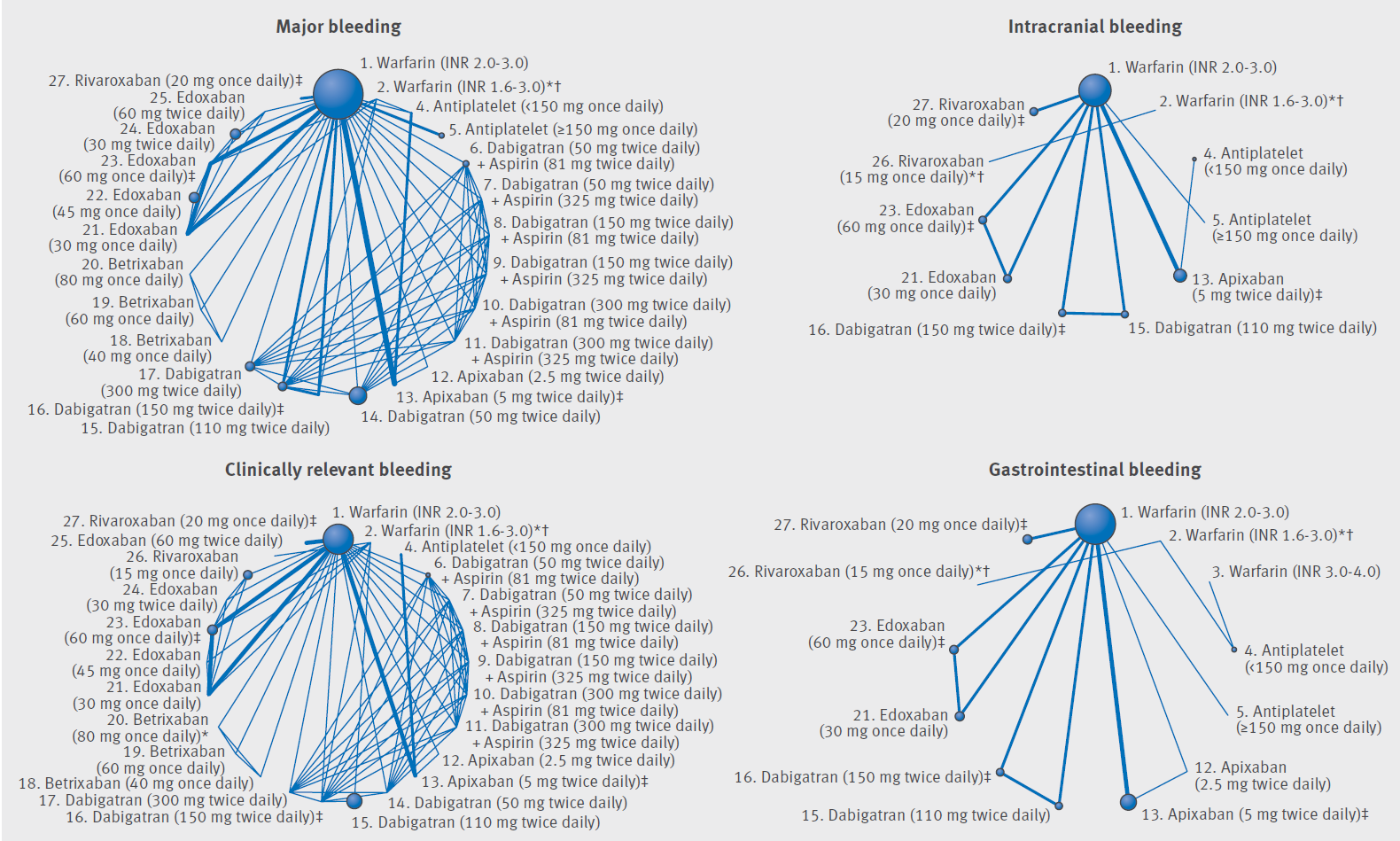 López-López, BMJ 2017
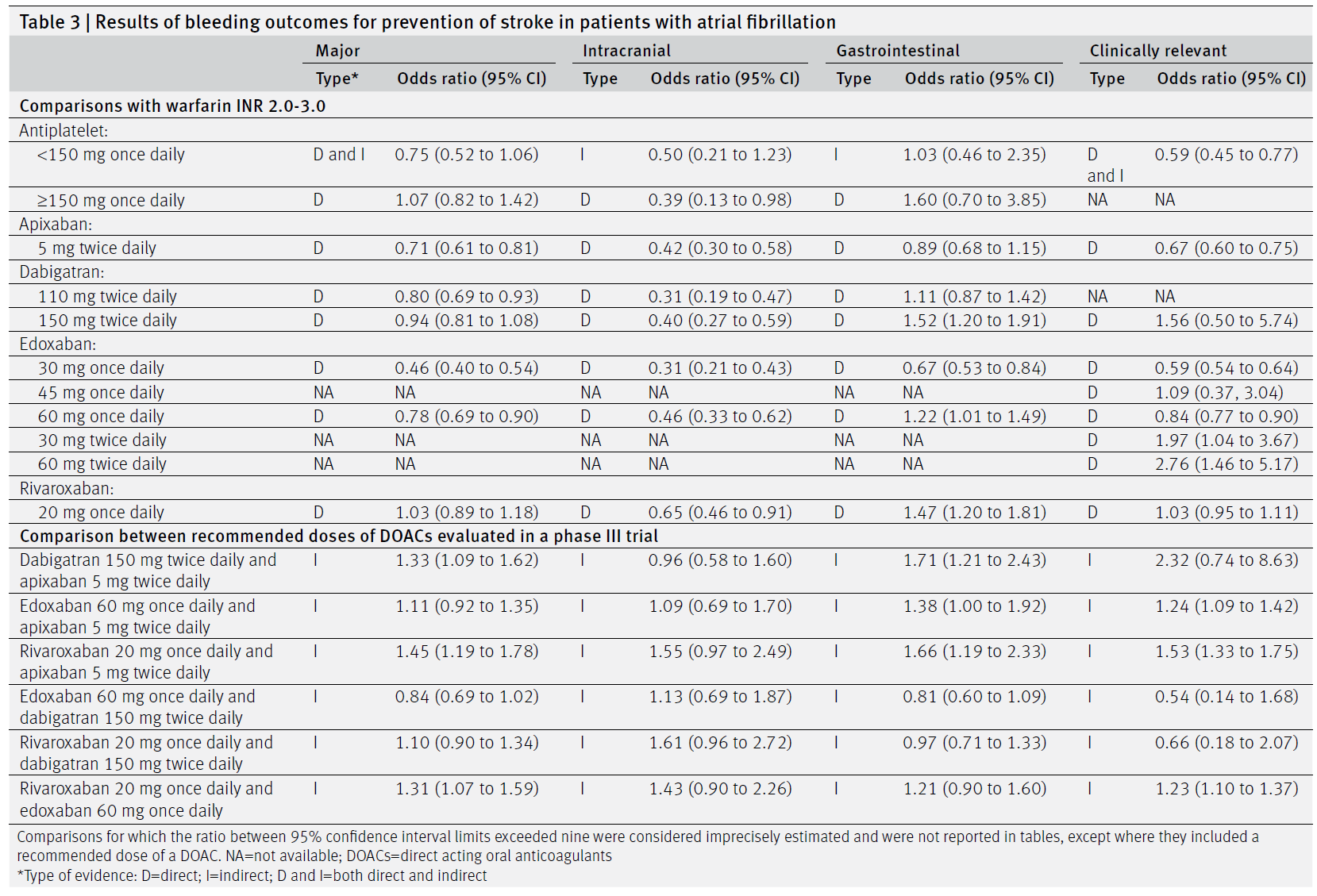 López-López, BMJ 2017
[Speaker Notes: Wederom: dit is niet specifiek in patienten die al eens een bloeding hebben gehad.]
3. Herstarten: wanneer
‘Overweeg de antistolling niet te snel te hervatten: twee weken na een ernstige gastro-intestinale bloeding, één tot tien weken na een intracraniële bloeding.’

Overwegingen: duidelijk hoog risico op recidief GE bloeding bij herstart binnen een week; voor ICH beperkte data
(enige model toont veel later herstart dan in Nl gebruikelijk)
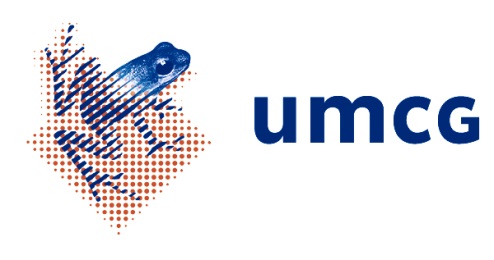 Modellen
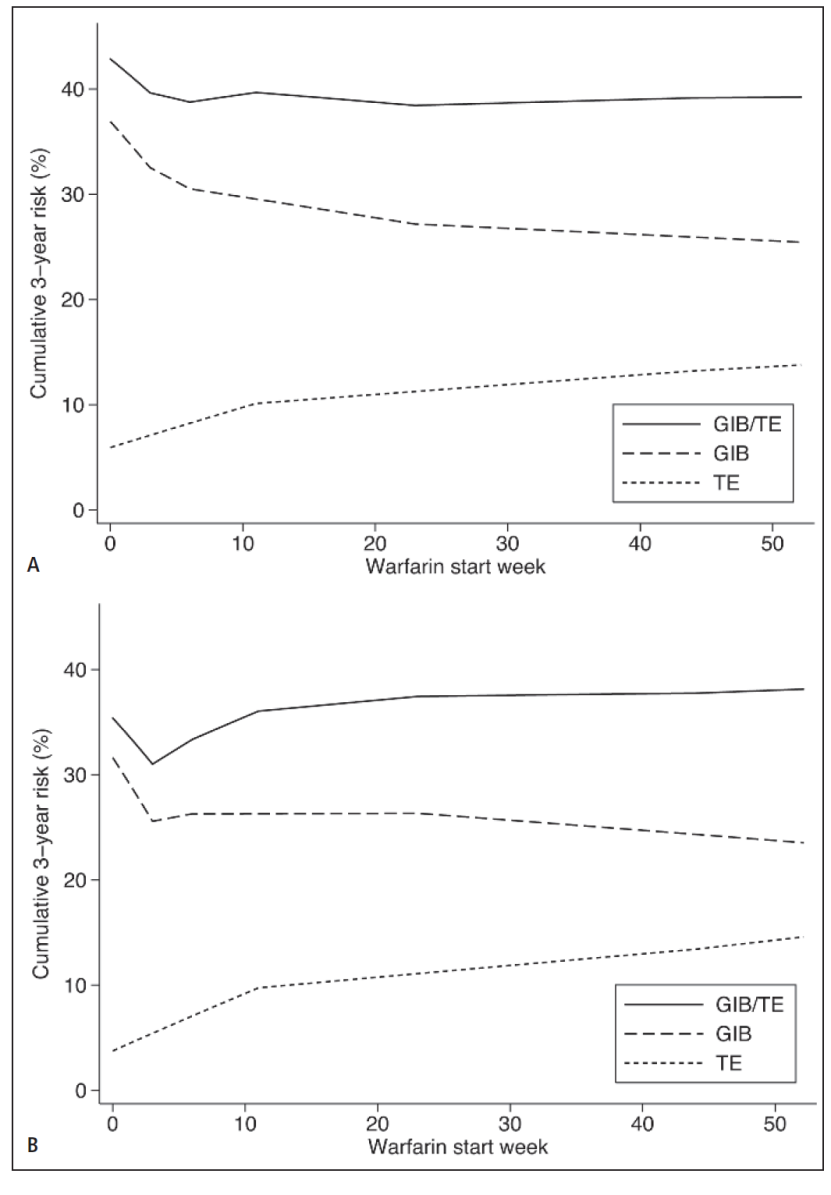 VKA voor cardiale indicaties, gemodelleerd obv > 2000 statussen
Majeed, Stroke 2010
Hoge GE bloeding, alle indicaties (boven) / AF (onder) voor VKA, 207 pat
Majeed, TH 2017
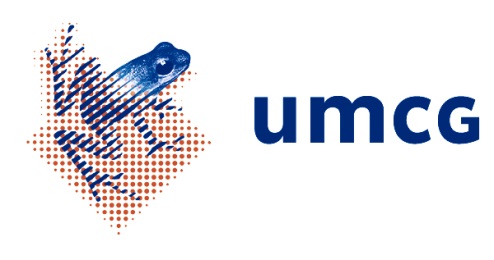 Geen gerandomiseerde studies?
Restart of STop Antithrombotics Randomized Trial (RESTART): al dan niet TAR na ICH onder antistolling of TAR
Trage inclusie:  belangrijke reden was dat individuele dokter NIET onzeker was
Maar waarom gekozen voor TAR?
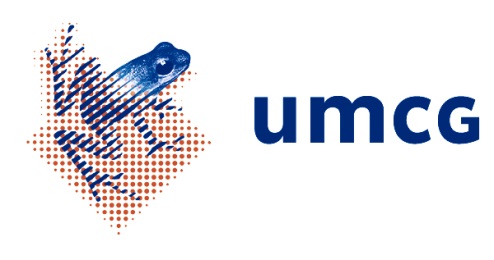 Maxwell, Trials 2017
In conclusie
Er is weinig bewijs voor al dan niet herstarten antistolling na bloeding
Nauwelijks voor VTE
Indirecte data wijzen op voordeel herstart bij meeste patiënten
Als behandeldoel voorkomen iCVA is, met GE bloeding als trade-off
Maar: bias by indication, late inclusie in studies
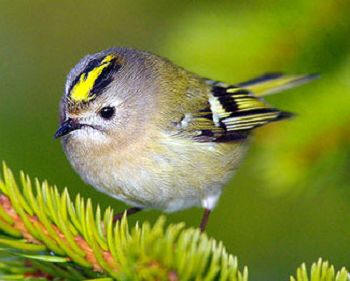 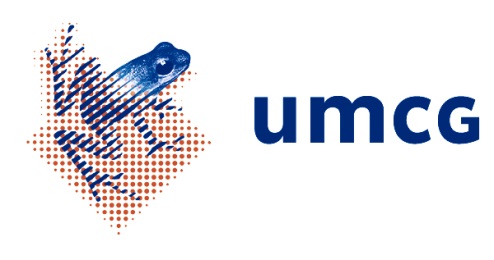 Mee-naar-huis
Herstart meestal
Niet te snel
Met het middel dat je anders ook zou kiezen

En natuurlijk
Herbeoordeel de indicatie
Betrek de patiënt
Corrigeer risicofactoren
Hypertensie, indicatie PPI, slechte VKA instelling, combinaties van antitrombotica
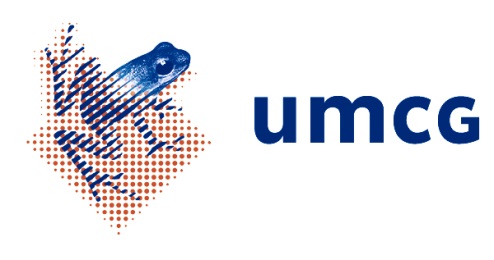 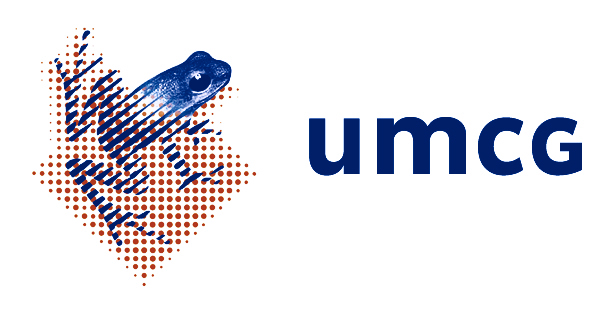 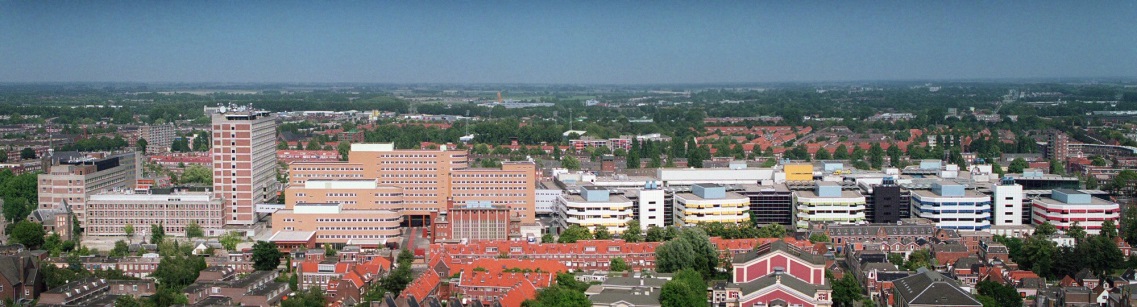 www.expertisecentrumtrombose.nlwww.hematologiegroningen.nl
Transmuraal Trombose Expertise Centrum Groningen
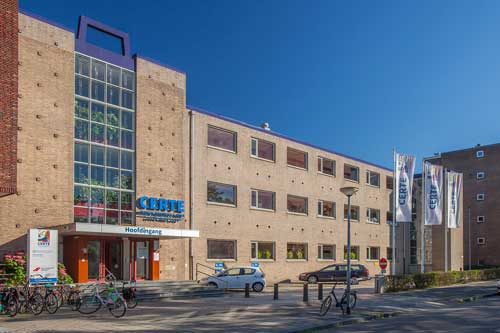 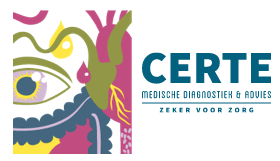